Textsortenentwicklung in der Tagespresse
Gabriela Rykalová
Textsorten
Textrezipient (Leser):
Textsorten sind …
typisch ausgeprägte Formen sprachlicher Kommunikation,
Texte mit gemeinsamen spezifischen Eigenschaften wie z. B. Abbildung der Welt, kommunikative Funktion, Eigenstruktur, 
sie lassen sich durch textsortenspezifische Merkmale oder Kombinationen von Merkmalen charakterisieren.
Textproduzent (Journalist):
Textsorten sind …

„Textmuster“, ein vorgefertigter Plan, der zur Bildung eines Textes, der eine Textsorte repräsentiert, führt.

Dieses Muster ist konventionell verfügbar und gilt als eine theoretische Grundlage.
Journalistische Textsorten

X

Journalistische Darstellungsformen
Tagespresse
Medien
„Jede Zeit hat ihre spezifischen Leitmedien, in denen Meinungen darüber ausgetauscht werden können, was die Leute bewegt.“
			
(Schwitalla 1999)
Medien
Medien (lat. Medium = Mittel) 
sind die Instrumente, mit denen Informationen zwischen Sender und Empfänger ausgetauscht werden können.
Medien
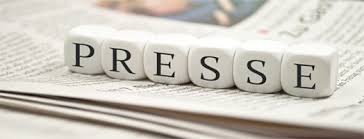 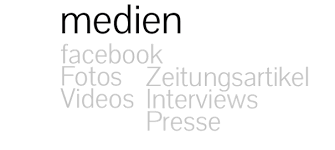 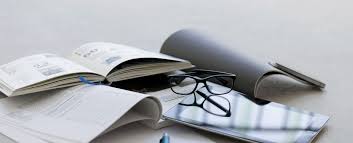 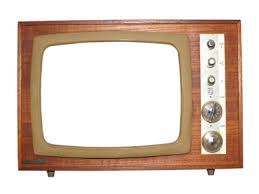 Einteilung der Medien
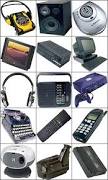 Medien
Primäre Medien
	- sind von der Technik nicht abhängig
Sekundäre Medien
	- werden mit Hilfe von technischen 	Mitteln produziert
Tertiäre Medien
	- erfordern technische Mittel sowohl bei 	der Produktion als auch bei der 	Rezeption
                                                      (Ludes:1998)
Einteilung der Medien
Massenmedien
Massenmedien
öffentlich (nicht privat, allgemein zugänglich),
medial (durch Nutzung eines technischen Verbreitungsmediums), 
einseitig (vom Sender zum Empfänger und nicht umgekehrt), 
indirekt (Zeit und Ort von Produktion und Rezeption sind nicht identisch), 
an ein verteiltes, „disperses Publikum” (verstreute und individuelle Nutzung) gerichtet. 			
(Maletzke:1963)
Printmedien
Printmedien
Printmedien
Die Zeitung
Die Zeitung
angelsächsisch 		- „getidan“ 
		(sich zutragen, sich ereignen)

niederdeutsch 		- „tidung“
spätmittelhochdeutsch	- „zidung“
		(Botschaft, Nachricht) 

			(Brand/Schulze 1997:13)
1695 Kaspar Stieler: 

„Das Wort: 	Zeitungen kommt von der Zeit / 
		darinnen man lebet / 
		her und kann beschrieben werden /
		daß sie Benachrichtigungen seyn / 
		von den Händeln / 
		welche zu unserer gegenwärtigen 		Zeit 
		in der Welt vorgehen / 
		dahero sie auch Avisen / 
		als gleichsam Anweisungen 			genannet werden.“ 								(Straßner 1999 :1)
Merkmale einer Zeitung
Merkmale einer Zeitung
Aktualität (Neuwertigkeit, Gegenwartsbezogenheit)
Publizität (grundsätzliche Zugänglichkeit)
Universalität (die Offenheit nach allen Lebensbereichen hin)
Periodizität (regelmäßiges Erscheinen)
Brand/Schulze 1997:

„Die Zeitung ist ein in regelmäßiger Folge erscheinendes, grundsätzlich jedermann zugängliches Medium, das aktuelle Informationen aus allen Lebensbereichen verbreitet.“
Von der Brieftaube zu einer Zeitung
Die Vorgeschichte
Briefe
handschriftlich vervielfältigt
private Informationen
allgemein interessierende Neuigkeiten
systematisch ausgebaut
organisierter Informationsaustausch
ohne Zensur
Flugblätter
Flugblätter
die ersten gedruckten Informationen
Einblattdrucke
„Flugblätter“ seit dem 18. Jh.
erschienen nicht periodisch sondern nur ereignisbezogen
nachrichtenorientiert (ohne Meinungsbildung und Stellungnahme)
Flugblätter
Themen: 	

Ausland- und Innenpolitik
Naturkatastrophen und Verbrechen
politisch-militärische Berichterstattung Kirche und Religion
Flugschriften
besitzen einen mehrseitigen Umfang
Nachrichten und Meinungen
Hoch-Zeit: das Zeitalter der Reformation (Martin Luther)
Messrelationen
Sammlungen von Berichten und Nachrichten über alles, was sich zwischen Handelsmessen ereignet hat – im Laufe eines halben Jahres
nicht aktuell, dafür regelmäßig
etwa 100 Seiten
die erste Nachgewiesene Messrelation erschien 1583 in Köln
Newe (neue) Zeytungen
Titel / Gattungsname
die ersten gedruckten Nachrichtenblätter
Ein- und Mehrblattdrucke
16. und 17. Jh.
Die erste Zeitung
Die erste Wochenzeitung
„Relationen“
1609 in Straßburg
gedruckte Briefe von Stadtschreibern, Hofbeamten und Kaufleuten
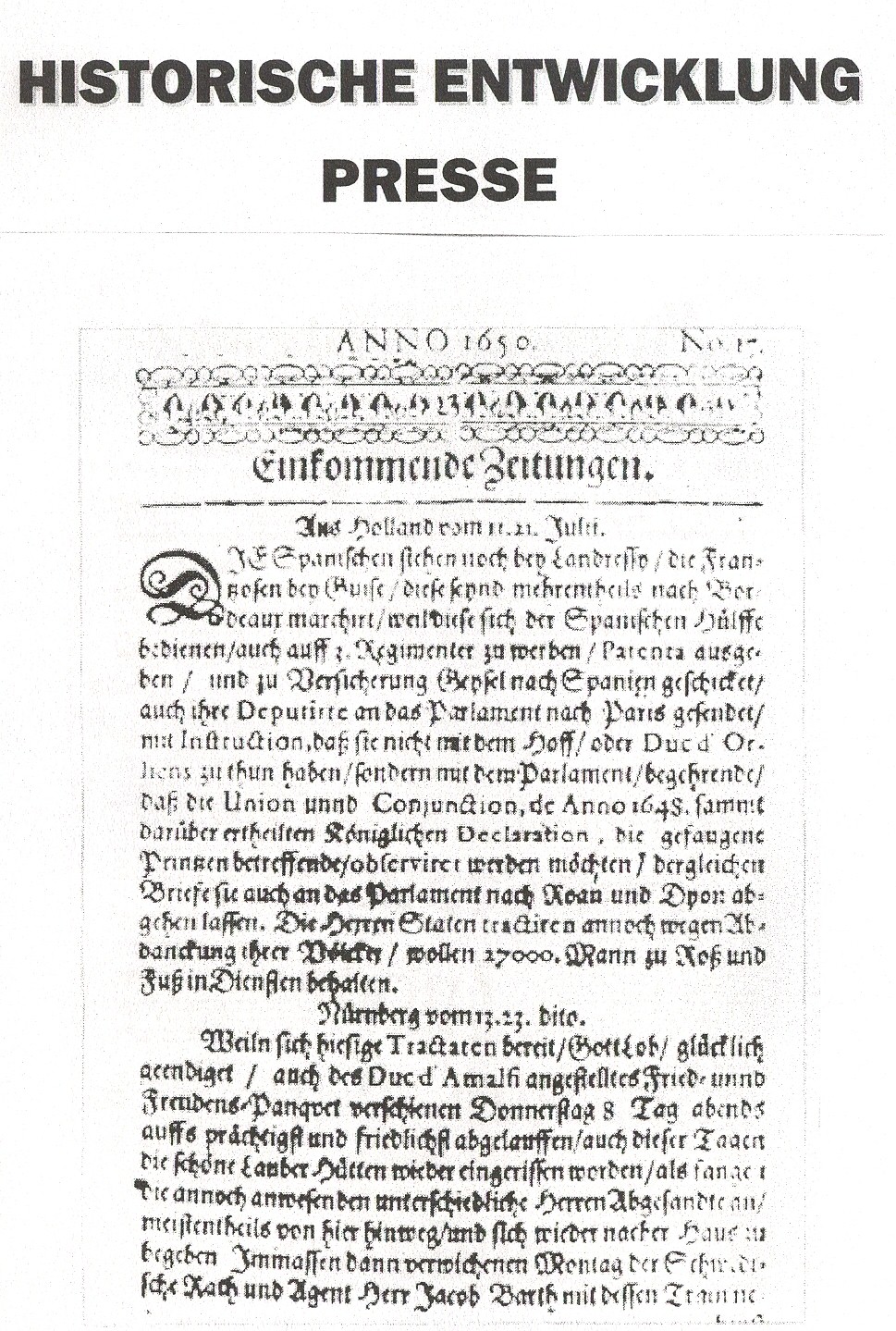 Die erste Tageszeitung der Welt
„Einkommende Zeitungen“
1650 in Leipzig
an sechs Tagen in der Woche
sachliche Nachrichten, Kommentare gibt es nicht
etwa 200 Exemplare
Zeitung als Volksfest
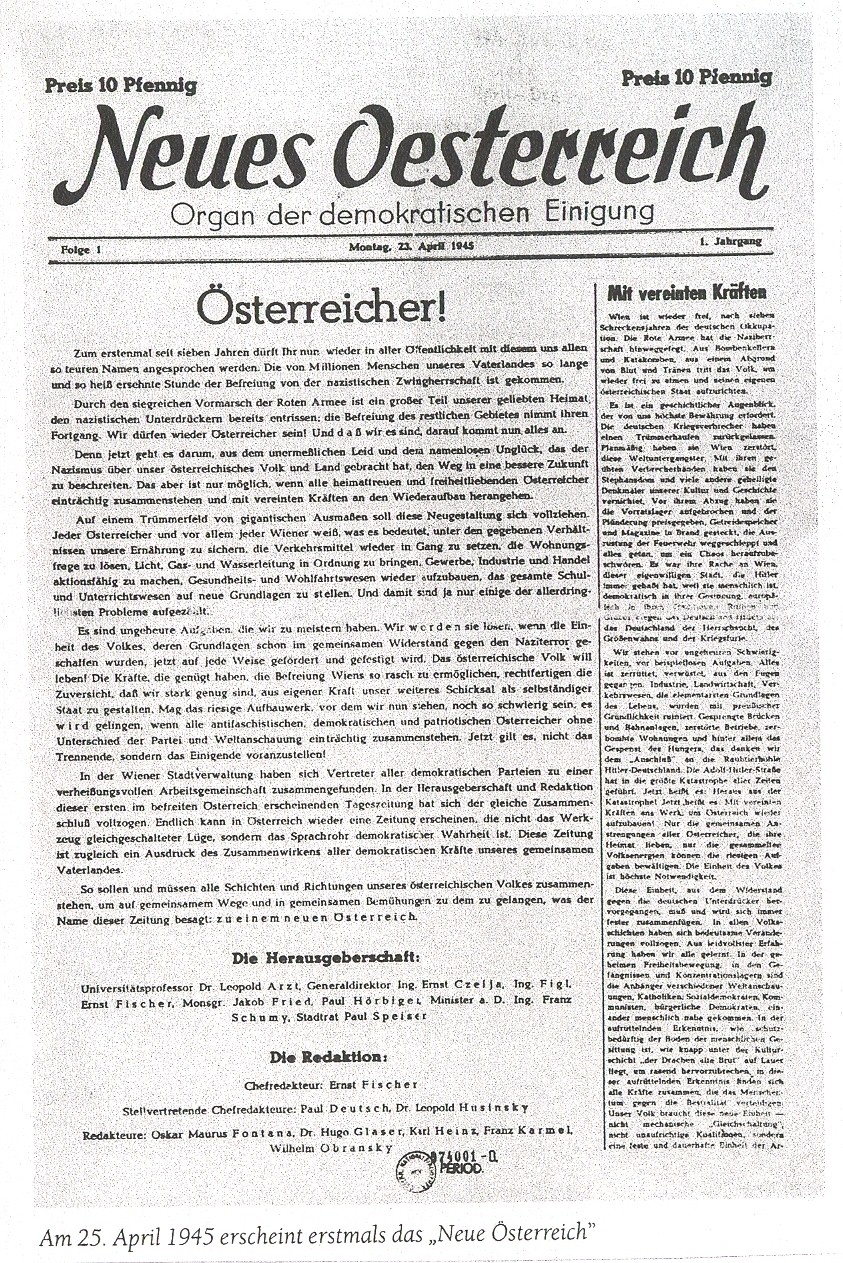 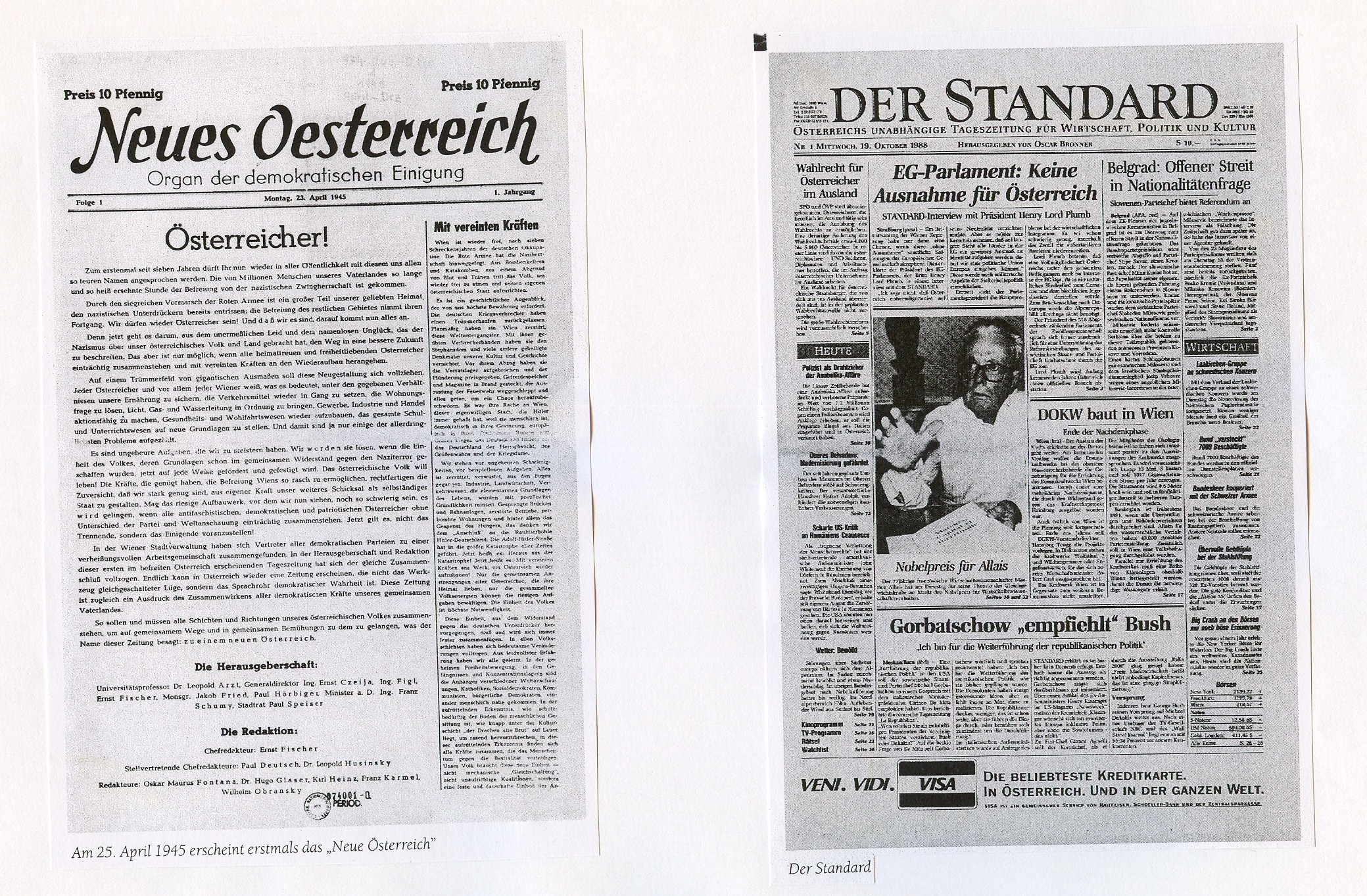 F.A.Z.
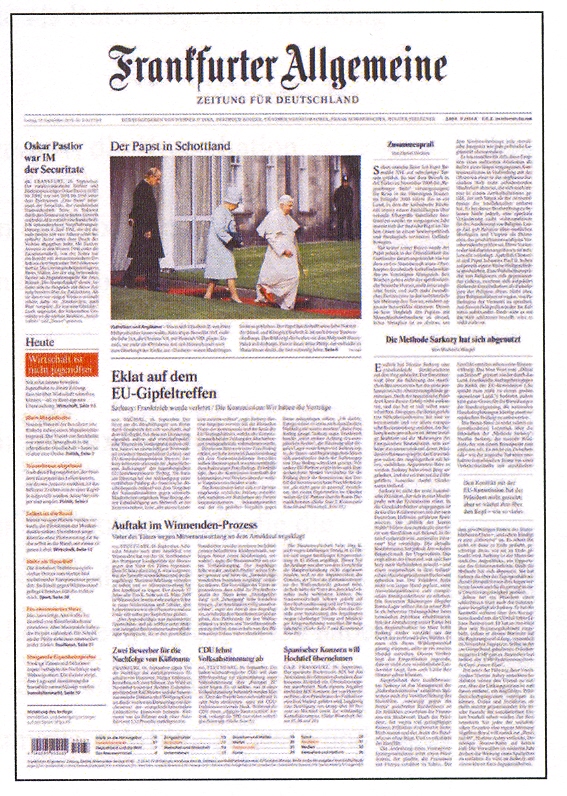 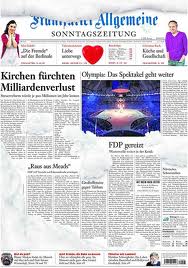 Hildesheimer Allgemeine Zeitung
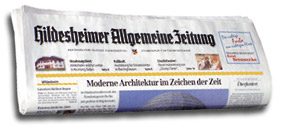 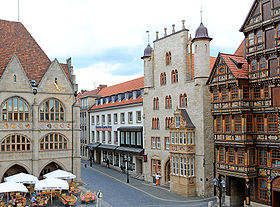 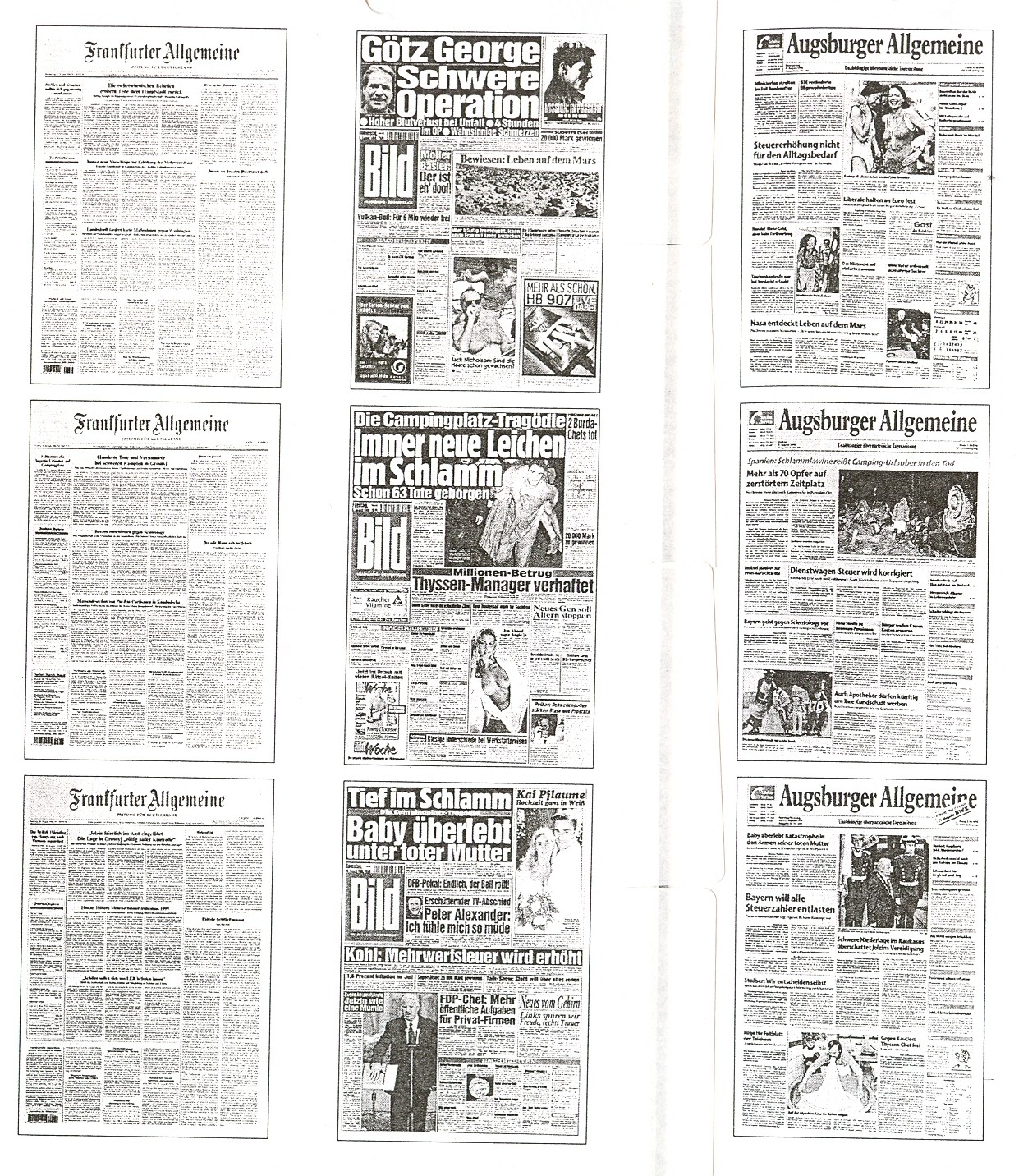 Zeitungstypen
nach der Erscheinungsfrequenz, 
nach der Erscheinungsweise und 
nach dem Verbreitungsgebiet 


			(vgl. Brand/Schulze 1997:46)
Erscheinungsfrequenz
Tageszeitungen
Wochenzeitungen
Sonntagszeitungen
sechsmal wöchentlich (z.B. Die Presse, Der Standard, Süddeutsche Zeitung)
auch am Sonntag (z.B. F.A.Z., Bild)
fünfmal in der Woche (wie z.B. Handelsblatt, Wirtschaftsblatt)
Verbreitungsgebiet
überregionale Zeitungen 
regionale Zeitungen
lokale Zeitungen

Alternativzeitungen, Stadtmagazine, Anzeigenblätter
Vertriebsart
Abonnementzeitungen 
Kaufzeitungen/ Straßenverkaufszeitungen
Qualität
Boulevardzeitungen 
seriöse Zeitungen
?